Реализация национального проекта «Образование» в  федеральных проекте: «Современная школа»1 полугодие 2022 года
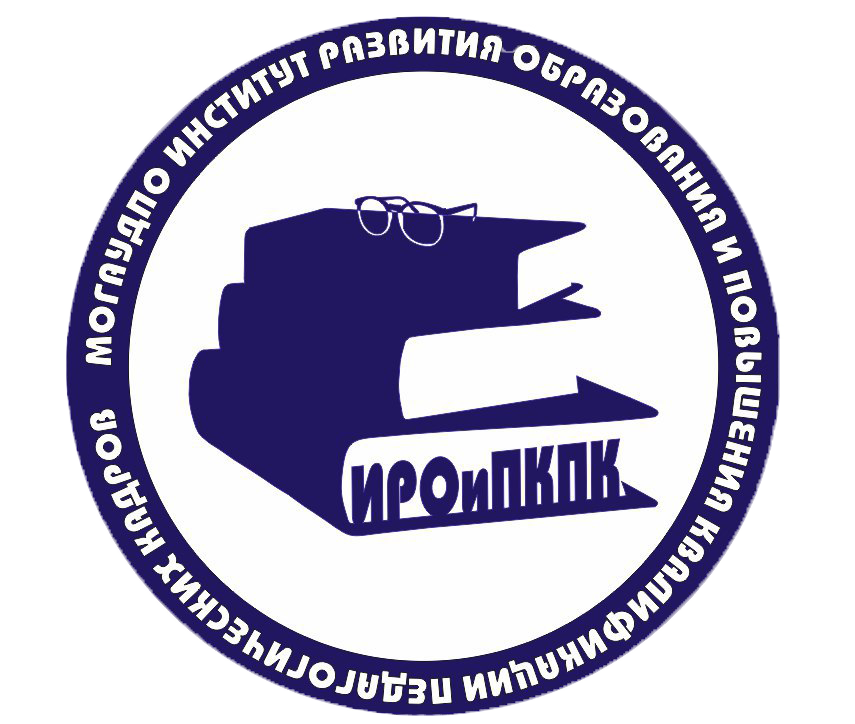 Васильева Виктория Александровна, ректор МОГАУДПО «ИРОиПКПК», канд.пед.наук
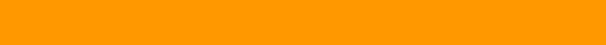 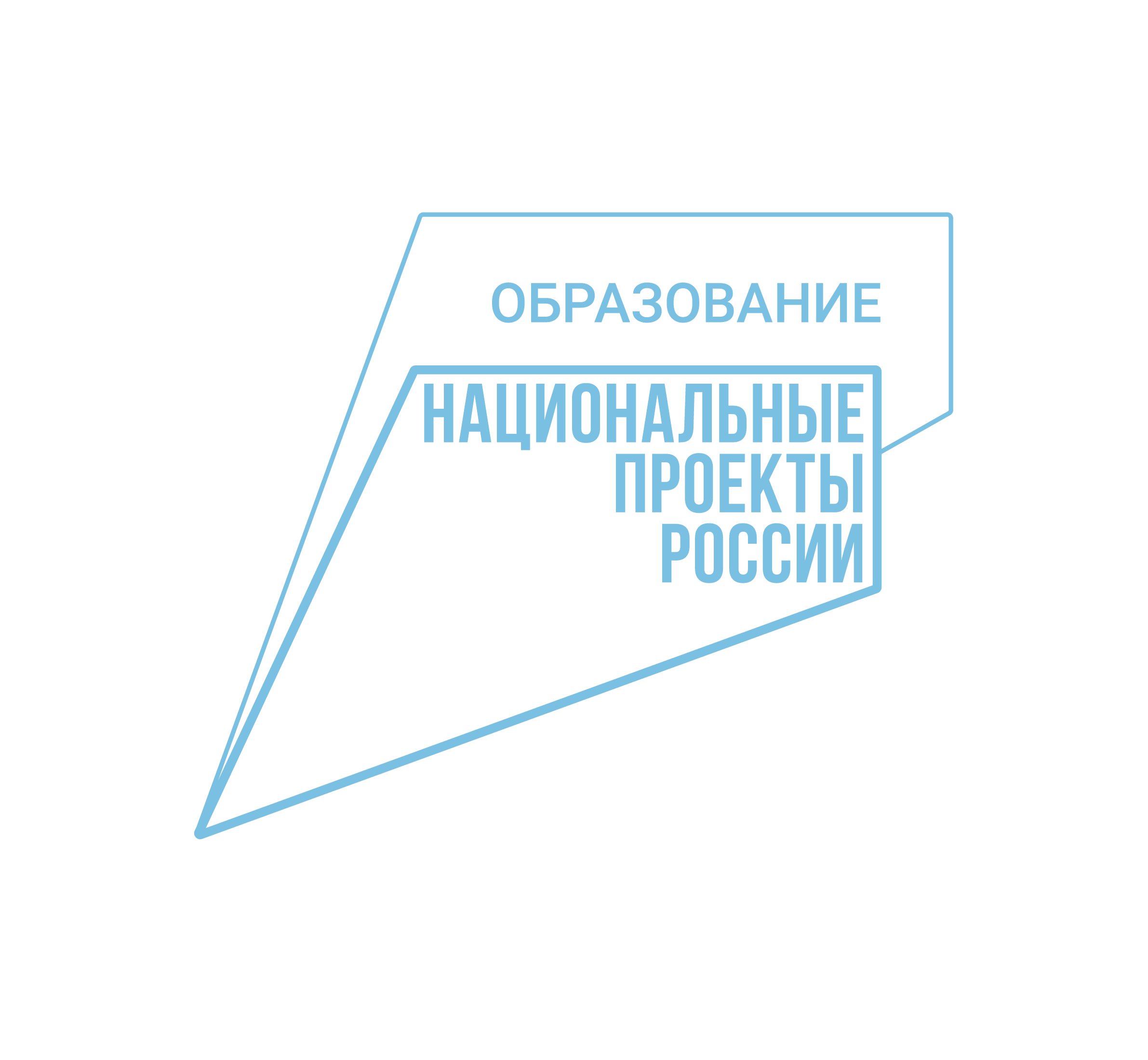 ФП «Современная школа»
Центр непрерывного повышения профессионального мастерства педагогических работников (1 полугодие 2022 г.)
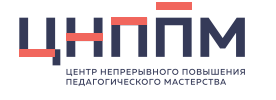 98 педагогических работников
18 управленческих кадров
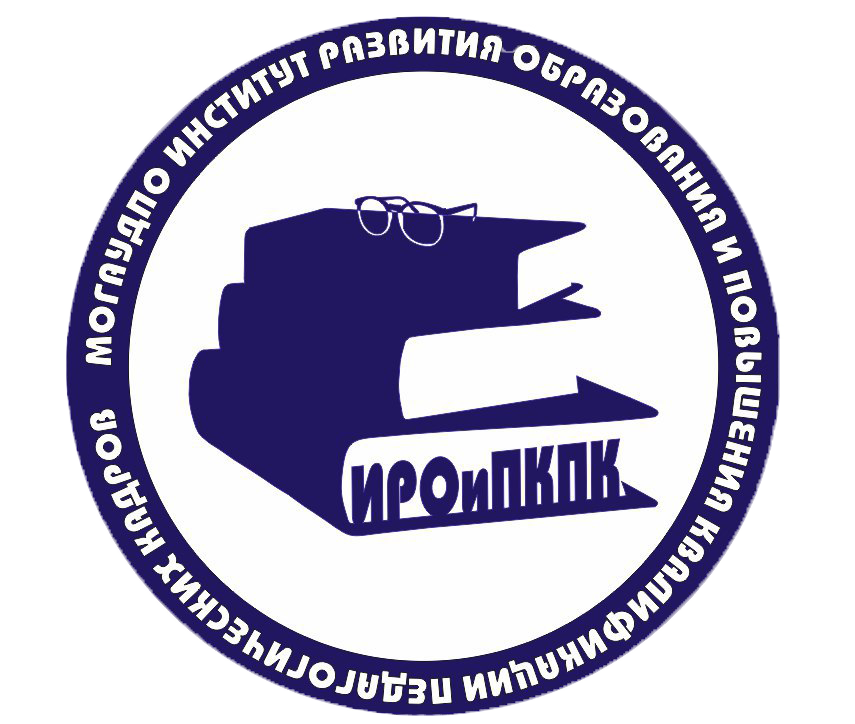 2
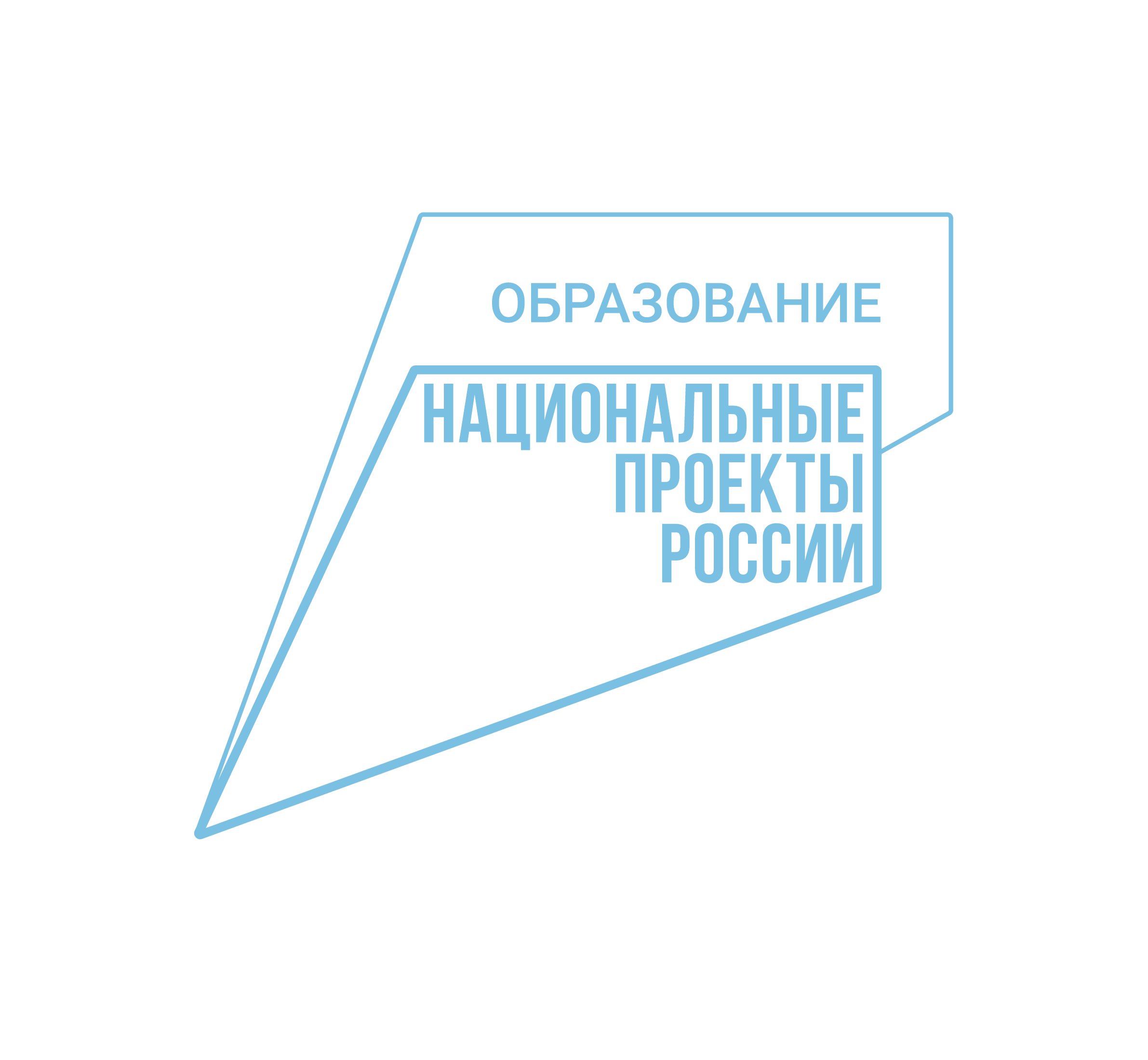 ФП «Современная школа»
Центр непрерывного повышения профессионального мастерства педагогических работников (1 полугодие 2022 г.)
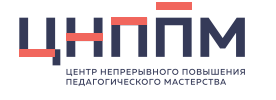 в целях обеспечения эффективного функционирования ЕФС научно-методического сопровождения ПР и УК реализован курса «Школа современного учителя: развитие функциональной грамотности»: 55 слушателей
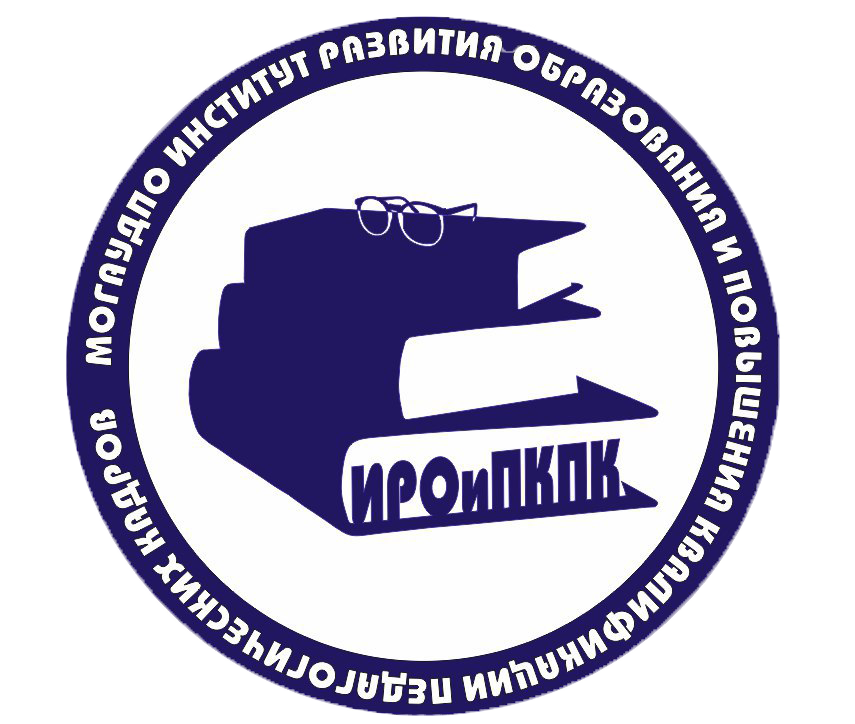 3
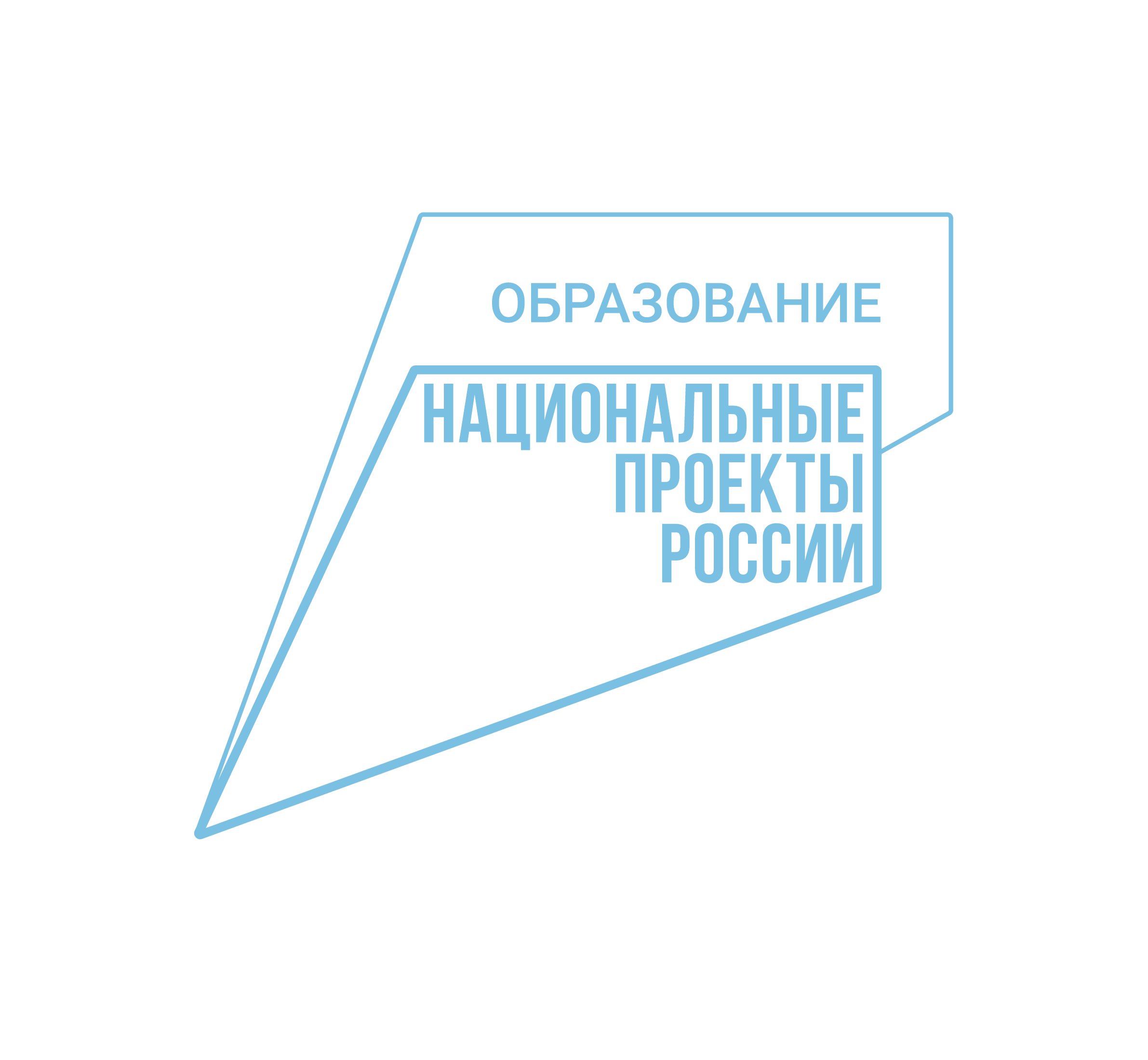 ФП «Современная школа»
Центр непрерывного повышения профессионального мастерства педагогических работников (1 полугодие 2022 г.)
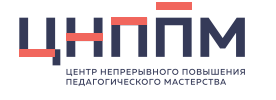 оказание консультационной помощи
оказание методической помощи наставникам
создание регионального банка наставников ПР
в онлайн-конструкторе разработано 90 программ НОО и ООО
165 слушателей, прошедших повышение квалификации по программах реализации обновленных ФГОС
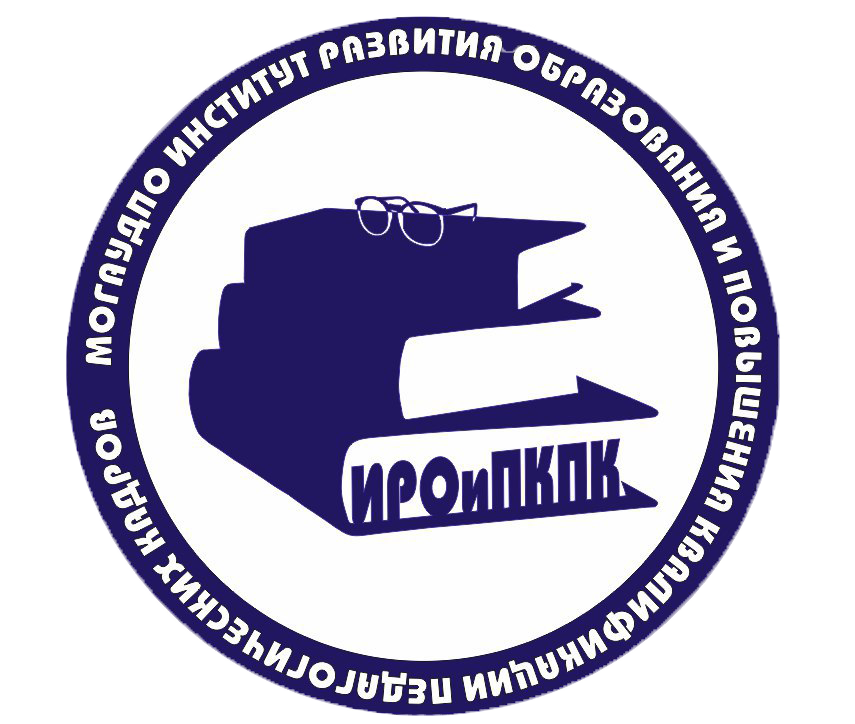 4
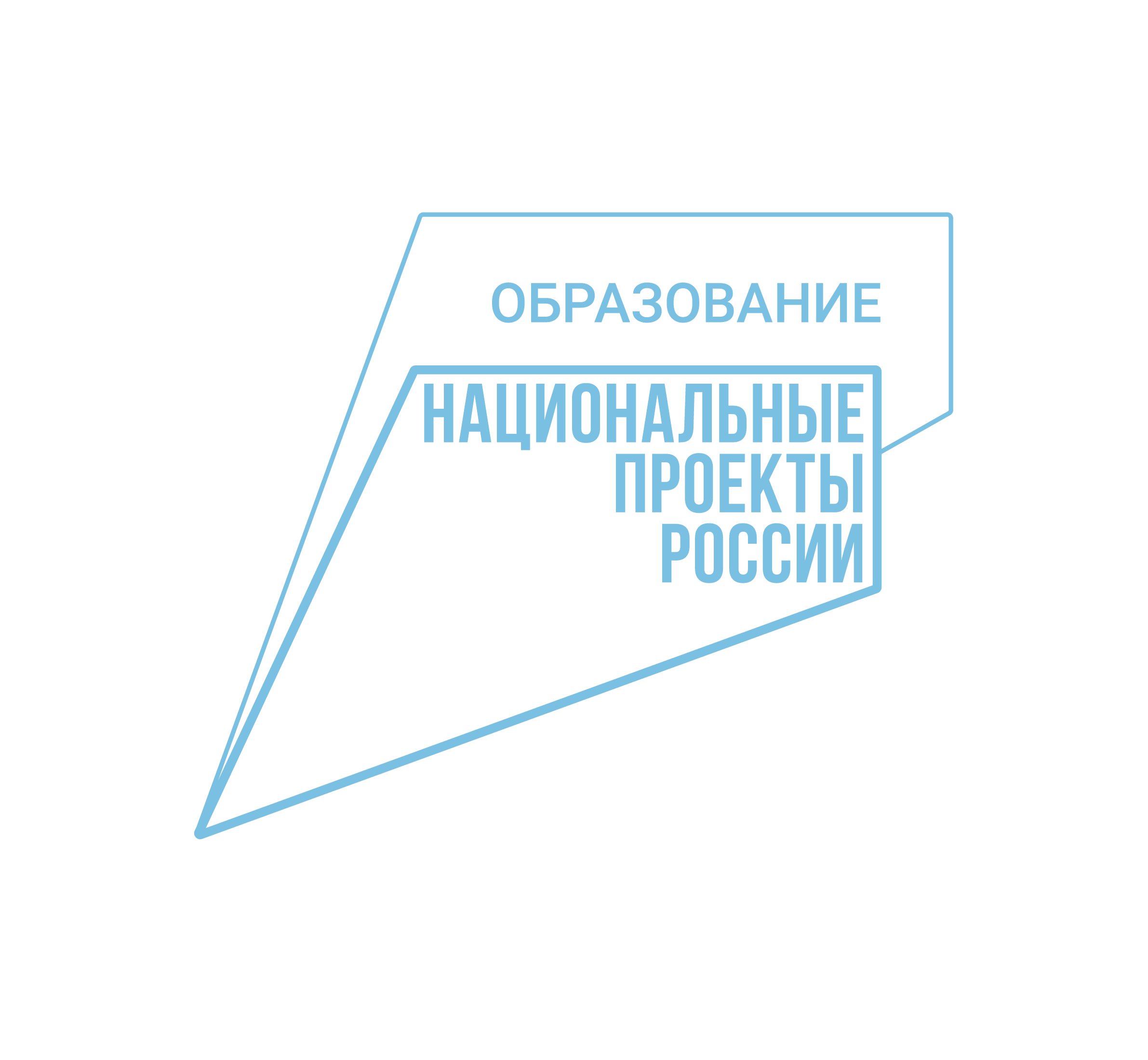 ФП «Современная школа»
Центр непрерывного повышения профессионального мастерства педагогических работников (1 полугодие 2022 г.)
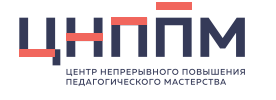 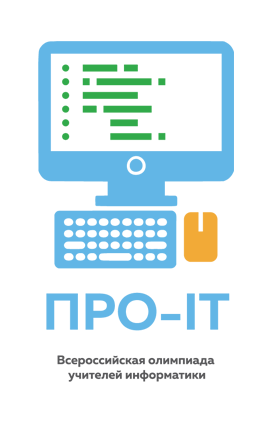 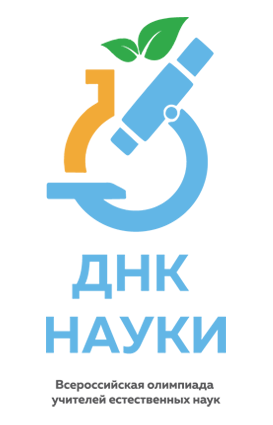 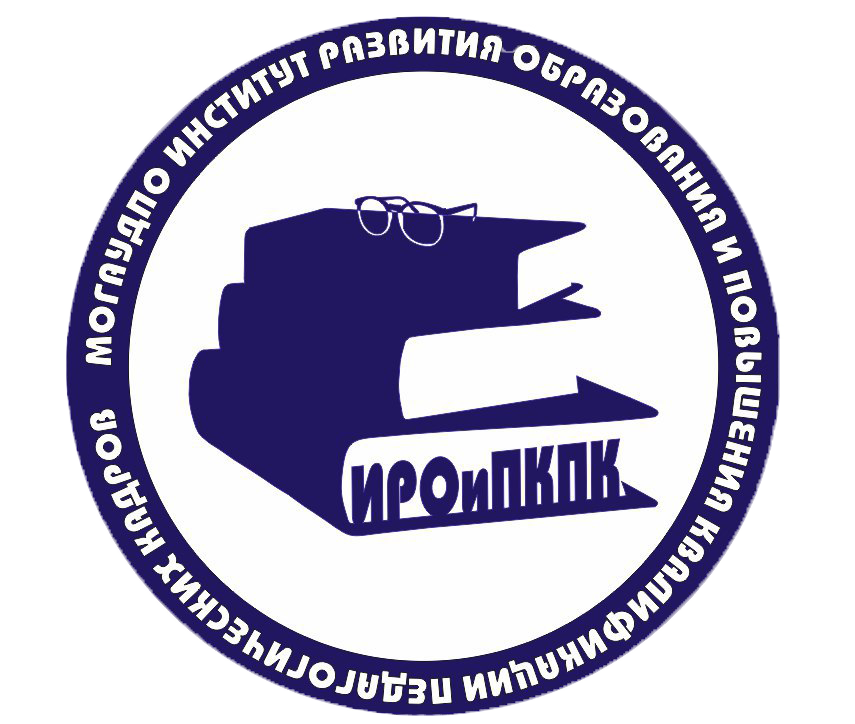 5
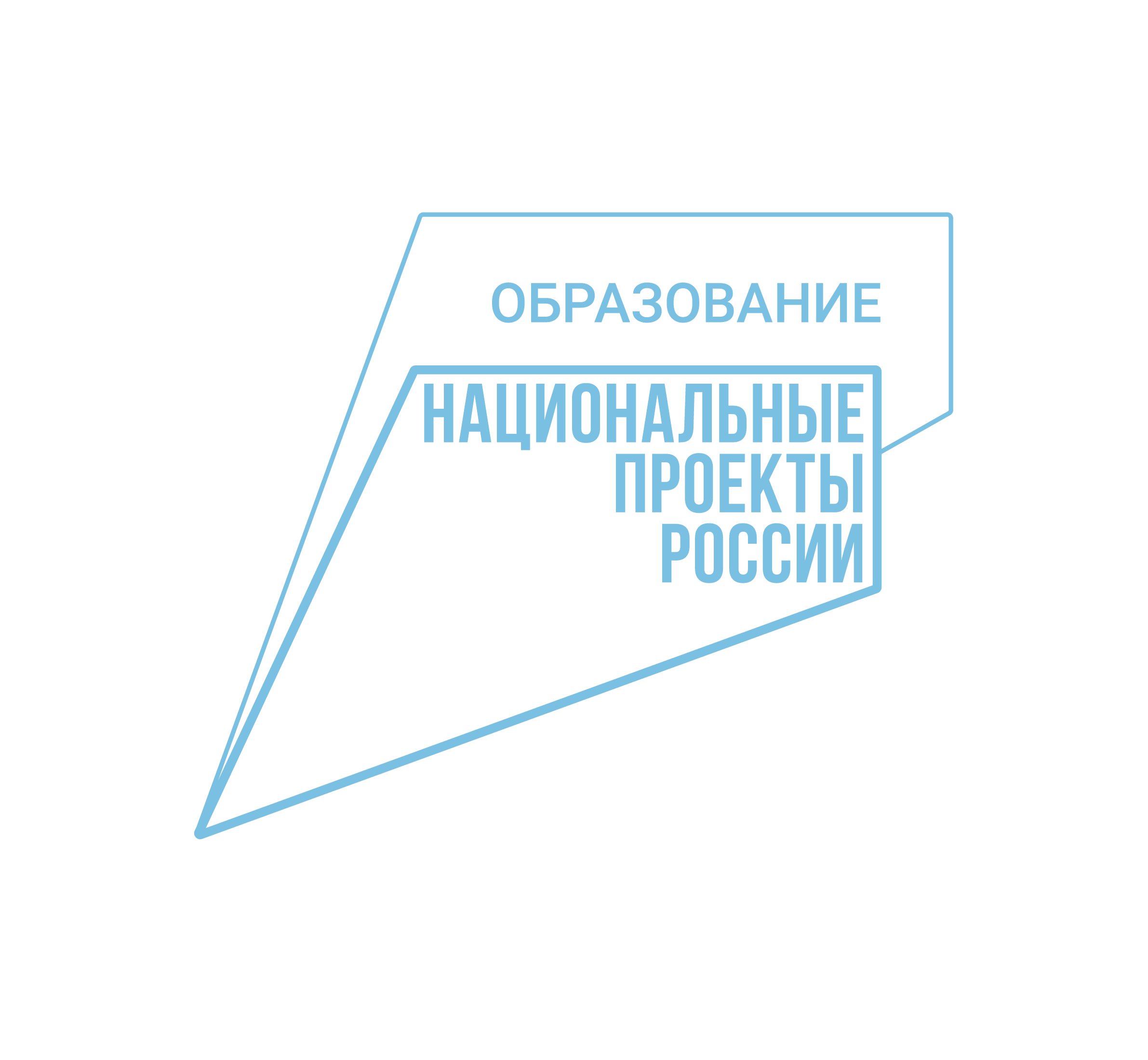 ФП «Современная школа»
Центр непрерывного повышения профессионального мастерства педагогических работников (1 полугодие 2022 г.)
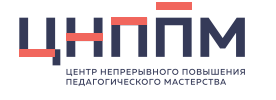 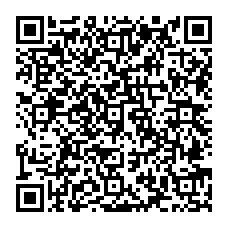 Сайт: https://www.iro-49.ru/
Телефон: +7 (4132) 617739 Электронная почта: cpm@iro-49.ru
Время работы: 09:00 - 17:00, с понедельника по пятницу
Контактное лицо: 
Рось Ольга Дмитриевна, 
заместитель директора ЦНППМ
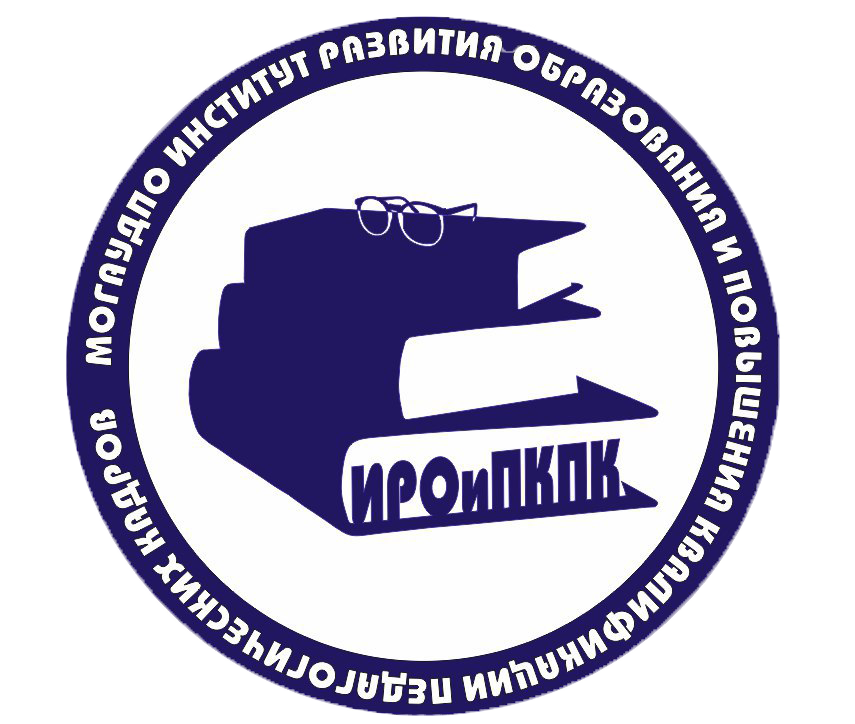 6